July 2024
2024 May RR-TAG Supplementary Materials
Date: 16 July 2024
Authors:
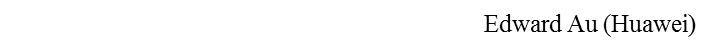 Slide 1
July 2024
Opening meeting (TUE AM2, 16 July 2024)
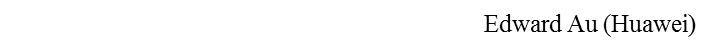 Slide 2
July 2024
Item 1.3:  Registration reminder
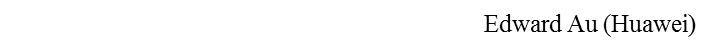 Slide 3
July 2024
Registration is required to attend this meeting
The 2024 July IEEE 802 plenary session is held mixed mode via a paid registration fee, from 14 July 2024 to 19 July 2024.		

This meeting is part of the IEEE 802 plenary.  It is an credited session.

You must pay the registration fee whether attending in-person or remotely.  If you have not already done so, register at: 
https://web.cvent.com/event/64f6931c-b20d-44af-a54e-4830fa2f7097/summary 

If you do not intend to register for this session you must leave this meeting and, if you have logged attendance on IMAT, please email the 802.18 chair or a vice chair to have your attendance cancelled

At conclusion of each of the 802.18 meetings this week, the Webex log and IMAT will be reviewed.  No payment, become deadbeat and lose voting rights in all groups, after 60-day grace.
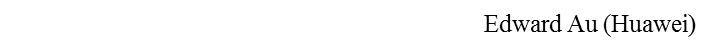 Slide 4
July 2024
Item 1.4:  Review and approve agenda
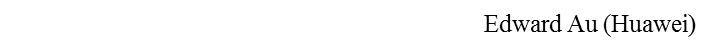 Slide 5
July 2024
Review and approve the 802.18 opening agenda
Motion #1 (Procedural):  To approve the agenda as shown in the “RR-TAG Opening Agenda” tab of the document 18-24/0060r1. 
Moved:  Al Petrick
Seconded:  Marc Emmelmann
Discussion:  None
Vote:  Approved with unanimous consent
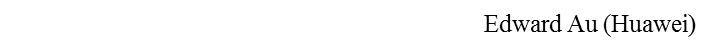 Slide 6
July 2024
Item 2.1:  Policies and procedures (P&Ps)
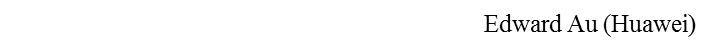 Slide 7
July 2024
IEEE 802 required notices
Affiliation:  https://standards.ieee.org/faqs/affiliation/ 
  Be sure to announce your name, affiliation, employer, and clients the first time you speak. 
Anti-Trust:  https://standards.ieee.org/wp-content/uploads/2022/02/antitrust.pdf 
IEEE 802 WG Policies and Procedures:  http://www.ieee802.org/devdocs.shtml  
Patent & administration:  https://standards.ieee.org/about/sasb/patcom/materials.html  
Copyright notice:  https://standards.ieee.org/faqs/copyrights/#1 
  Call for essential patents & copyright notice: the RR-TAG does not do standards, though all should be aware.
IEEE SA Standards Board Operations Manual:  https://standards.ieee.org/about/policies/opman/
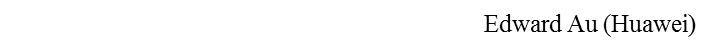 Slide 8
July 2024
Guidelines for IEEE SA Meetings
All IEEE SA standards meetings shall be conducted in compliance with all applicable laws, including antitrust and competition laws. 
Don’t discuss the interpretation, validity, or essentiality of patents/patent claims. 
Don’t discuss specific license rates, terms, or conditions.
Relative costs of different technical approaches that include relative costs of patent licensing terms may be discussed in standards development meetings. 
Technical considerations remain the primary focus
Don’t discuss or engage in the fixing of product prices, allocation of customers, or division of sales markets.
Don’t discuss the status or substance of ongoing or threatened litigation.
Don't be silent if inappropriate topics are discussed. Formally object to the discussion immediately.
---------------------------------------------------------------   
For more details, see IEEE SA Standards Board Operations Manual, clause 5.3.10 and Antitrust and Competition Policy: What You Need to Know at http://standards.ieee.org/develop/policies/antitrust.pdf 

If you have questions, contact the IEEE SA Standards Board Patent Committee Administrator 
at patcom@ieee.org
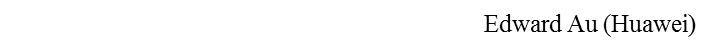 Slide 9
July 2024
Participant behavior in IEEE SA activities is guided by the IEEE Codes of Ethics & Conduct
All participants in IEEE SA activities are expected to adhere to the core principles underlying the:
IEEE Code of Ethics
IEEE Code of Conduct
The core principles of the IEEE Codes of Ethics & Conduct are to:
Uphold the highest standards of integrity, responsible behavior, and ethical and professional conduct
Treat people fairly and with respect, to not engage in harassment, discrimination, or retaliation, and to protect people's privacy.
Avoid injuring others, their property, reputation, or employment by false or malicious action
The most recent versions of these Codes are available at http://www.ieee.org/about/corporate/governance
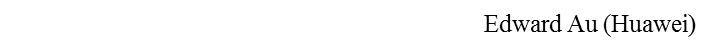 Slide 10
July 2024
Participants in the IEEE SA “individual process” shall act independently of others, including employers
The IEEE SA Standards Board Bylaws require that “participants in the IEEE standards development individual process shall act based on their qualifications and experience”
This means participants:
Shall act & vote based on their personal & independent opinions derived from their expertise, knowledge, and qualifications
Shall not act or vote based on any obligation to or any direction from any other person or organization, including an employer or client, regardless of any  external commitments, agreements, contracts, or orders
Shall not direct the actions or votes of other participants or retaliate against other participants for fulfilling their responsibility to act & vote based on their  personal & independently developed opinions
By participating in standards activities using the “individual process”, you are deemed to accept these requirements; if you are unable to satisfy these requirements then you shall immediately cease any participation.
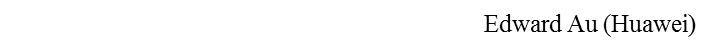 Slide 11
July 2024
IEEE-SA standards activities shall allow the fair & equitable consideration of all viewpoints
The IEEE SA Standards Board Bylaws (clause 5.2.1.3) specifies that “the standards development process shall not be dominated by any single interest category, individual, or organization”
	– 	This means no participant may exercise “authority, leadership, or influence by  reason of superior leverage, strength, or representation to the exclusion of fair  and equitable consideration of other viewpoints” or “to hinder the progress of the  standards development activity”
This rule applies equally to those participating in a standards development project and to that project’s leadership group
Any person who reasonably suspects that dominance is occurring in a standards development project is encouraged to bring the issue to the attention of the Standards Committee or the project’s IEEE SA Program Manager
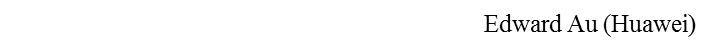 Slide 12
July 2024
Item 2.2:  Meeting decorum and reminders
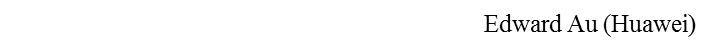 Slide 13
July 2024
Recording attendance and meeting reminders
Recording attendance:
IMAT is used for this session
https://imat.ieee.org/my-site/home

Meeting reminders
Please ensure that the following information is listed correctly when joining the Webex call: “FIRST NAME LAST NAME, Affiliation” 
Remember to mute when not speaking, thank you
Press are required (i.e., anyone reporting publicly on this meeting) to announce their presence (per IEEE SA Standards Board Operations Manual)
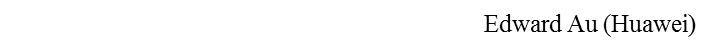 Slide 14
July 2024
Meeting logistics
Mixed-mode meeting
In person:   
The meeting venue is Le Centre Sheraton Montreal Hotel, Montreal, Quebec, Canada.
Must join the meeting via Webex for queue and voting management (see below) with audio and video disabled.
Remote:  
Join the meeting via Webex with video disabled. 
Set your audio as “Music mode”.  See slide 19 of the mixed-mode meeting AV training for details.
Call-in info 
Available at Google Calendar

Queue and voting management
Regardless of your participation type, 
When you want to be on the queue for comment, please type “Q” or “q” in the Webex chat window 
Please cast your vote for any straw poll or motion using Webex
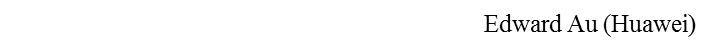 Slide 15
July 2024
Reciprocal credit
Reciprocal credit is provided to IEEE 802.18 voters for attendance at IEEE 802.11 on Tuesday AM2 and Thursday AM1 
The IEEE 802.11 and IEEE 802.18 officers audit the credited results for these time periods.
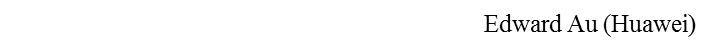 Slide 16
July 2024
Meeting at a glance
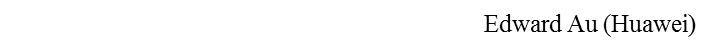 Slide 17
July 2024
Item 3.1:  Meeting minutes
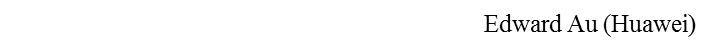 Slide 18
July 2024
Review and approve the 2024 May interim minutes
Motion #2 (Procedural):  To approve the meeting minutes of the RR-TAG 2024 May interim session as shown in the document 18-24/0057r1, with editorial privilege for the IEEE 802.18 Chair. 
Moved:  Al Petrick
Seconded:  Ben Rolfe
Discussion:  None
Vote:  Approved with unanimous consent
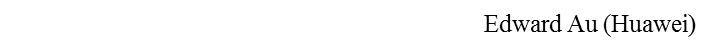 Slide 19
July 2024
Item 4:  New business
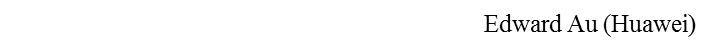 Slide 20
July 2024
Item 4.1:  Announcements
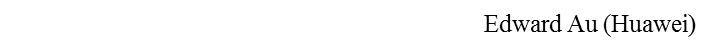 Slide 21
July 2024
Designation of Individual Experts
Individual experts who attend electronically for a specific purpose/presentation can be designated as such by the RR-TAG Chair and receive a registration fee waiver and limited attendance rights.
See section 5 in https://mentor.ieee.org/802-ec/dcn/17/ec-17-0090-26-0PNP-ieee-802-lmsc-operations-manual.pdf
The Working Group Chair may designate specific individual experts who are allowed to participate in Working Group discussions via electronic means during an in-person meeting for the benefit of the group. These individuals are not considered to be attending the meeting and so they are not required to pay meeting fees and they do not get participation credit. The participation of these individuals should be limited to specific technical topics. Such participation shall be documented in the minutes of the Working Group meeting.

The individual listed below is hereby designated as specific individual expert on their respective topics and subject to the restrictions and benefits described in the IEEE 802 Operations Manual.
Steve Leach (Principal, Spectrum Engineering team, Ofcom)
Alberto Fernandes (Principal Policy Advisor, Ofcom)
Attendance is limited to the closing meeting timeslot of the IEEE 802 July 2024 plenary in which the respective presentation is scheduled.
Slide 22
Edward Au (Huawei)
July 2024
Item 5:  Old business
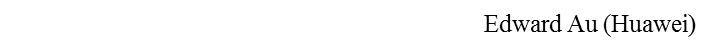 Slide 23
July 2024
Status of ongoing consultations
Tracking document:  18-24/0001
Pending for interested members to prepare response in the order of internal deadline:
3pm ET, Thursday, 1 August 2024
CEPT ECC:  Draft revision of ERC Report 25 ECA Table (European Table of Frequency Allocations and Applications in the frequency range 8.3 kHz to 3000 GHz)
EC RSPG:  Questionnaire on long-term vision for the upper 6 GHz band
3pm ET, Thursday, 22 August 2024
Canada RABC:  RSS-248, issue 3, “Radio Local Area Network (RLAN) Devices Operating in the 5925-7125 MHz Band”
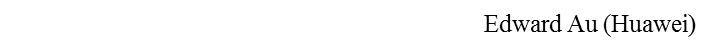 Slide 24
July 2024
General discussion items (1)
Europe, Middle East, and Africa
European Commission
On 18 June 2024, RSPG published its report, including experience and lessons learnt, on the result of the WRC 2023.
ETSI
BRAN July 2024 update
CEPT
WI 79 is active in CEPT SE24.  Draft version of report is available. 
Next meeting of SE24 is scheduled from 9 September 2024 to 11 September 2024.  WI on indoor higher power UWB in the band 4.2GHz to 4.8 Hz has been established and will start work at next SE24 meeting
UK Ofcom
Other countries/regions
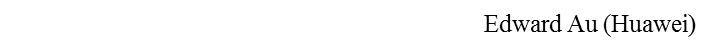 Slide 25
July 2024
General discussion items (2)
Americas
USA 
The July 2024 Open Commission Meeting is scheduled at 10:30am ET on 18 July 2024.
Office of Engineering and Technology seeks comments on an entity's petition for waiver of a few Commissions' rules related to UWB
Other countries/regions
On 29 May 2024, Brazil ANATEL issued a public consultation, number 29, that asks for public opinions for its update on the Technical Requirements for Conformity Assessment of Restricted Radiation Radiocommunication Equipment, which determines that Access Points that are currently authorized to operate in the range between 5925 MHz and 7125 MHz are limited to operating in the 5925 MHz to 6425 MHz band and have automatic and remote firmware update functionality to adapt their operating channels to the frequency bands permitted for use by Anatel in Brazil.  The submission deadline is 6 August 2024.
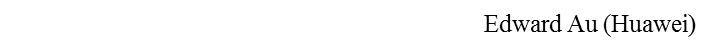 Slide 26
July 2024
General discussion items (3)
Asia Pacific
APT
Other countries/regions
On 1 June 2024, Malaysia MCMC issued a public notice that UWB devices are not allowed to operate between 3400 MHz and 3700 MHz effective from 1 June 2025.
On 5 July 2024, Philippines National Telecommunications Commission published a latest memorandum circular that confirms the use of the lower 6 GHz band for RLANs. 
On 10 July 2024, Taiwan Ministry of Digital Affairs began a consultation that seeks public opinions related to satellite communications. Among all the proposed changes, 5.925 GHz to 6.725 GHz is involved.

ITU-R
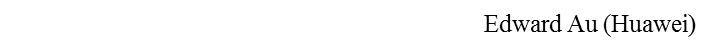 Slide 27
July 2024
Closing meeting (THU AM1, 18 July 2024)
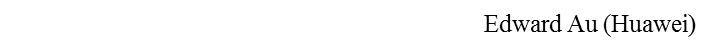 Slide 28
July 2024
Item 1.3:  Registration reminder
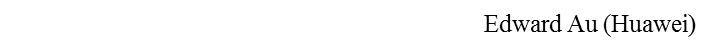 Slide 29
July 2024
Registration is required to attend this meeting
The 2024 July IEEE 802 plenary session is held mixed mode via a paid registration fee, from 14 July 2024 to 19 July 2024.		

This meeting is part of the IEEE 802 plenary.  It is an credited session.

You must pay the registration fee whether attending in-person or remotely.  If you have not already done so, register at: 
https://web.cvent.com/event/64f6931c-b20d-44af-a54e-4830fa2f7097/summary 

If you do not intend to register for this session you must leave this meeting and, if you have logged attendance on IMAT, please email the 802.18 chair or a vice chair to have your attendance cancelled

At conclusion of each of the 802.18 meetings this week, the Webex log and IMAT will be reviewed.  No payment, become deadbeat and lose voting rights in all groups, after 60-day grace.
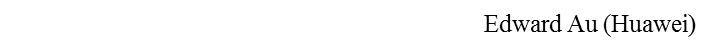 Slide 30
July 2024
Item 1.4:  Review and approve agenda
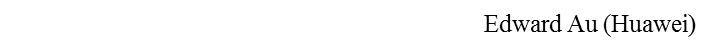 Slide 31
July 2024
Review and approve the 802.18 closing agenda
Motion #3 (Procedural):  To approve the agenda as shown in the “RR-TAG Closing Agenda” tab of the document 18-24/0060r1. 
Moved:  Guido Hiertz
Seconded:  Al Petrick
Discussion:  None
Vote:  Approved with unanimous consent
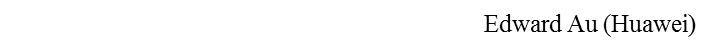 Slide 32
July 2024
Item 2.1:  Policies and procedures (P&Ps)
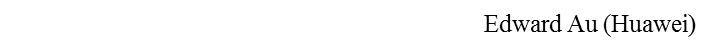 Slide 33
July 2024
IEEE 802 required notices
Affiliation:  https://standards.ieee.org/faqs/affiliation/ 
  Be sure to announce your name, affiliation, employer, and clients the first time you speak. 
Anti-Trust:  https://standards.ieee.org/wp-content/uploads/2022/02/antitrust.pdf 
IEEE 802 WG Policies and Procedures:  http://www.ieee802.org/devdocs.shtml  
Patent & administration:  https://standards.ieee.org/about/sasb/patcom/materials.html  
Copyright notice:  https://standards.ieee.org/faqs/copyrights/#1 
  Call for essential patents & copyright notice: the RR-TAG does not do standards, though all should be aware.
IEEE SA Standards Board Operations Manual:  https://standards.ieee.org/about/policies/opman/
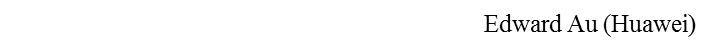 Slide 34
July 2024
Guidelines for IEEE SA Meetings
All IEEE SA standards meetings shall be conducted in compliance with all applicable laws, including antitrust and competition laws. 
Don’t discuss the interpretation, validity, or essentiality of patents/patent claims. 
Don’t discuss specific license rates, terms, or conditions.
Relative costs of different technical approaches that include relative costs of patent licensing terms may be discussed in standards development meetings. 
Technical considerations remain the primary focus
Don’t discuss or engage in the fixing of product prices, allocation of customers, or division of sales markets.
Don’t discuss the status or substance of ongoing or threatened litigation.
Don't be silent if inappropriate topics are discussed. Formally object to the discussion immediately.
---------------------------------------------------------------   
For more details, see IEEE SA Standards Board Operations Manual, clause 5.3.10 and Antitrust and Competition Policy: What You Need to Know at http://standards.ieee.org/develop/policies/antitrust.pdf 

If you have questions, contact the IEEE SA Standards Board Patent Committee Administrator 
at patcom@ieee.org
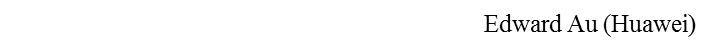 Slide 35
July 2024
Participant behavior in IEEE SA activities is guided by the IEEE Codes of Ethics & Conduct
All participants in IEEE SA activities are expected to adhere to the core principles underlying the:
IEEE Code of Ethics
IEEE Code of Conduct
The core principles of the IEEE Codes of Ethics & Conduct are to:
Uphold the highest standards of integrity, responsible behavior, and ethical and professional conduct
Treat people fairly and with respect, to not engage in harassment, discrimination, or retaliation, and to protect people's privacy.
Avoid injuring others, their property, reputation, or employment by false or malicious action
The most recent versions of these Codes are available at http://www.ieee.org/about/corporate/governance
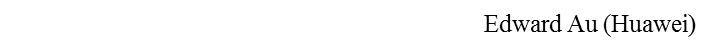 Slide 36
July 2024
Participants in the IEEE SA “individual process” shall act independently of others, including employers
The IEEE SA Standards Board Bylaws require that “participants in the IEEE standards development individual process shall act based on their qualifications and experience”
This means participants:
Shall act & vote based on their personal & independent opinions derived from their expertise, knowledge, and qualifications
Shall not act or vote based on any obligation to or any direction from any other person or organization, including an employer or client, regardless of any  external commitments, agreements, contracts, or orders
Shall not direct the actions or votes of other participants or retaliate against other participants for fulfilling their responsibility to act & vote based on their  personal & independently developed opinions
By participating in standards activities using the “individual process”, you are deemed to accept these requirements; if you are unable to satisfy these requirements then you shall immediately cease any participation.
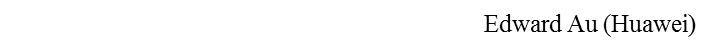 Slide 37
July 2024
IEEE-SA standards activities shall allow the fair & equitable consideration of all viewpoints
The IEEE SA Standards Board Bylaws (clause 5.2.1.3) specifies that “the standards development process shall not be dominated by any single interest category, individual, or organization”
	– 	This means no participant may exercise “authority, leadership, or influence by  reason of superior leverage, strength, or representation to the exclusion of fair  and equitable consideration of other viewpoints” or “to hinder the progress of the  standards development activity”
This rule applies equally to those participating in a standards development project and to that project’s leadership group
Any person who reasonably suspects that dominance is occurring in a standards development project is encouraged to bring the issue to the attention of the Standards Committee or the project’s IEEE SA Program Manager
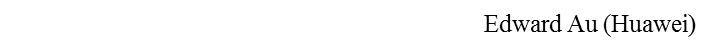 Slide 38
July 2024
Item 2.2:  Meeting decorum and reminders
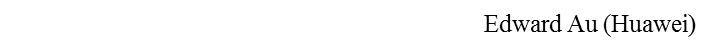 Slide 39
July 2024
Recording attendance and meeting reminders
Recording attendance:
IMAT is used for this session
https://imat.ieee.org/my-site/home

Meeting reminders
Please ensure that the following information is listed correctly when joining the Webex call: “FIRST NAME LAST NAME, Affiliation” 
Remember to mute when not speaking, thank you
Press are required (i.e., anyone reporting publicly on this meeting) to announce their presence (per IEEE SA Standards Board Operations Manual)
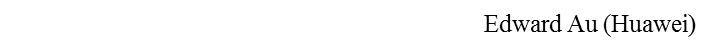 Slide 40
July 2024
Meeting logistics
Mixed-mode meeting
In person:   
The meeting venue is Le Centre Sheraton Montreal Hotel, Montreal, Quebec, Canada.
Must join the meeting via Webex for queue and voting management (see below) with audio and video disabled.
Remote:  
Join the meeting via Webex with video disabled. 
Set your audio as “Music mode”.  See slide 19 of the mixed-mode meeting AV training for details.
Call-in info 
Available at Google Calendar

Queue and voting management
Regardless of your participation type, 
When you want to be on the queue for comment, please type “Q” or “q” in the Webex chat window 
Please cast your vote for any straw poll or motion using Webex
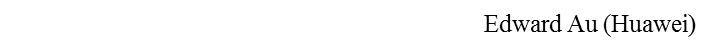 Slide 41
July 2024
Reciprocal credit
Reciprocal credit is provided to IEEE 802.18 voters for attendance at IEEE 802.11 on Tuesday AM2 and Thursday AM1 
The IEEE 802.11 and IEEE 802.18 officers audit the credited results for these time periods.
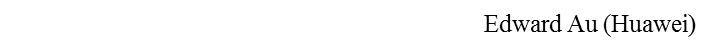 Slide 42
July 2024
Item 3:  New business
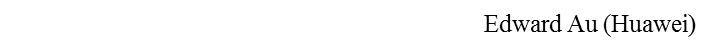 Slide 43
July 2024
Item 3.1:  Members enrichment activities
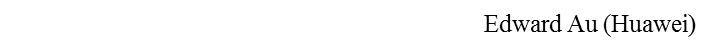 Slide 44
July 2024
Enrichment activities
Invited presentation (bimonthly member enrichment activities)
Topic:  Hybrid sharing on the upper 6 GHz band
Author:  Dr. Steve Leach (Principal, Spectrum Engineering team, Ofcom)
Document:  18-24/0070
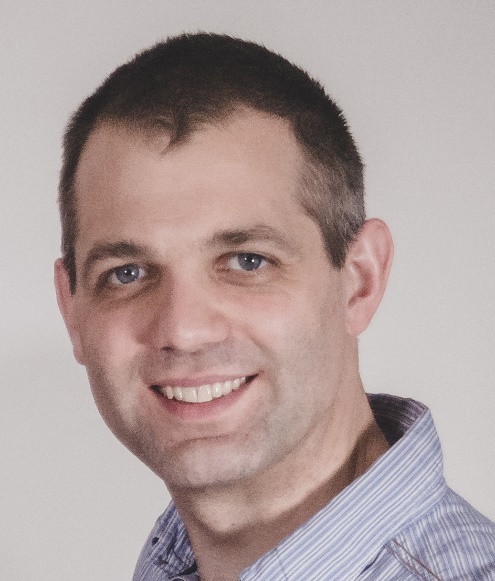 Source: Steve Leach
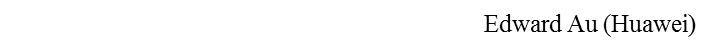 Slide 45
July 2024
Item 4:  Closing formalities
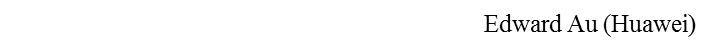 Slide 46
July 2024
Future RR-TAG meetings
*Call in info is available at the 802.18 Google Calendar
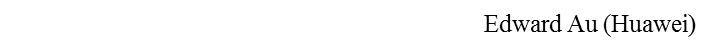 Slide 47
July 2024
2024 September interim
Meeting reservation begins on 21 May 2024
Registration fee
Early Registration until 21 June 2024
Standard Registration until 16 August 2024
Late Registration after 16 August 2024
Please refer to the URL above for the exact terms and conditions.
Hotel reservation begins on 21 May 2024
Group rate is available until 10 June 2024.
Please refer to the URL above for the exact terms and conditions.
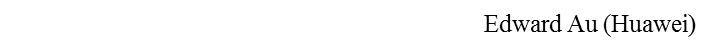 Slide 48
July 2024
Administrative motion on the weekly teleconference calls
Motion #4 (Procedural):  The 802.18 Chair or Chair designee is directed to conduct, as necessary, the following weekly teleconference calls through 21 November 2024
RR-TAG calls on Thursdays at 15:00 ET for 55 mins

Moved:  Gaurav Patwardhan
Seconded:  Dorothy Stanley
Discussion:  None
Vote:  Approved with unanimous consent
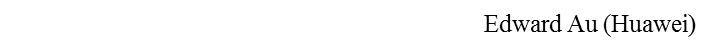 Slide 49
July 2024
Any other business
General discussion item:
CEPT ECC FG VLP#1 meeting is scheduled on 22 July 2024
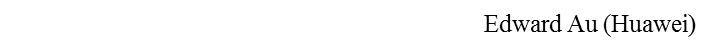 Slide 50
July 2024
Adjourn
Any objection to adjourn?  None
Adjourn at 09:49am ET
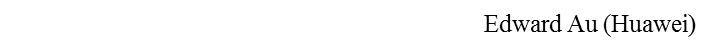 Slide 51